The imperfect
The imperfect tense in Spanish is used to narrate past events without focusing on their beginning, end, or completion.
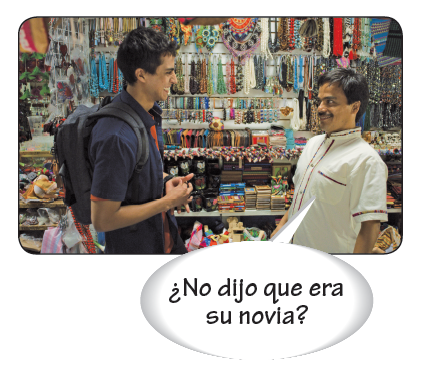 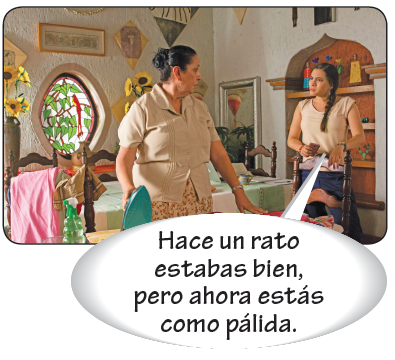 © by Vista Higher Learning, Inc. All rights reserved.
3.2-1
The imperfect
The imperfect tense of regular verbs is formed by dropping the infinitive ending (-ar, -er, -ir) and adding personal endings. -Ar verbs take the endings -aba, -abas, -aba, -ábamos, -abais, -aban. -Er and -ir verbs take -ía, -ías, -ía, -íamos, -íais, -ían.
Reflexive verbs
The imperfect of regular -ar, -er, and -ir verbs
© by Vista Higher Learning, Inc. All rights reserved.
3.2-2
The imperfect
Ir, ser, and ver are the only verbs that are irregular in the imperfect.
The imperfect of irregular verbs
© by Vista Higher Learning, Inc. All rights reserved.
3.2-3
The imperfect
The imperfect tense narrates what was going on at a certain time in the past. It often indicates what was happening in the background.
© by Vista Higher Learning, Inc. All rights reserved.
3.2-4
The imperfect
The imperfect of hay is había.
© by Vista Higher Learning, Inc. All rights reserved.
3.2-5
The imperfect
These words and expressions are often used with the imperfect because they express habitual or repeated actions: de niño/a (as a child), todos los días (every day), mientras (while), siempre (always).
© by Vista Higher Learning, Inc. All rights reserved.
3.2-6
The imperfect
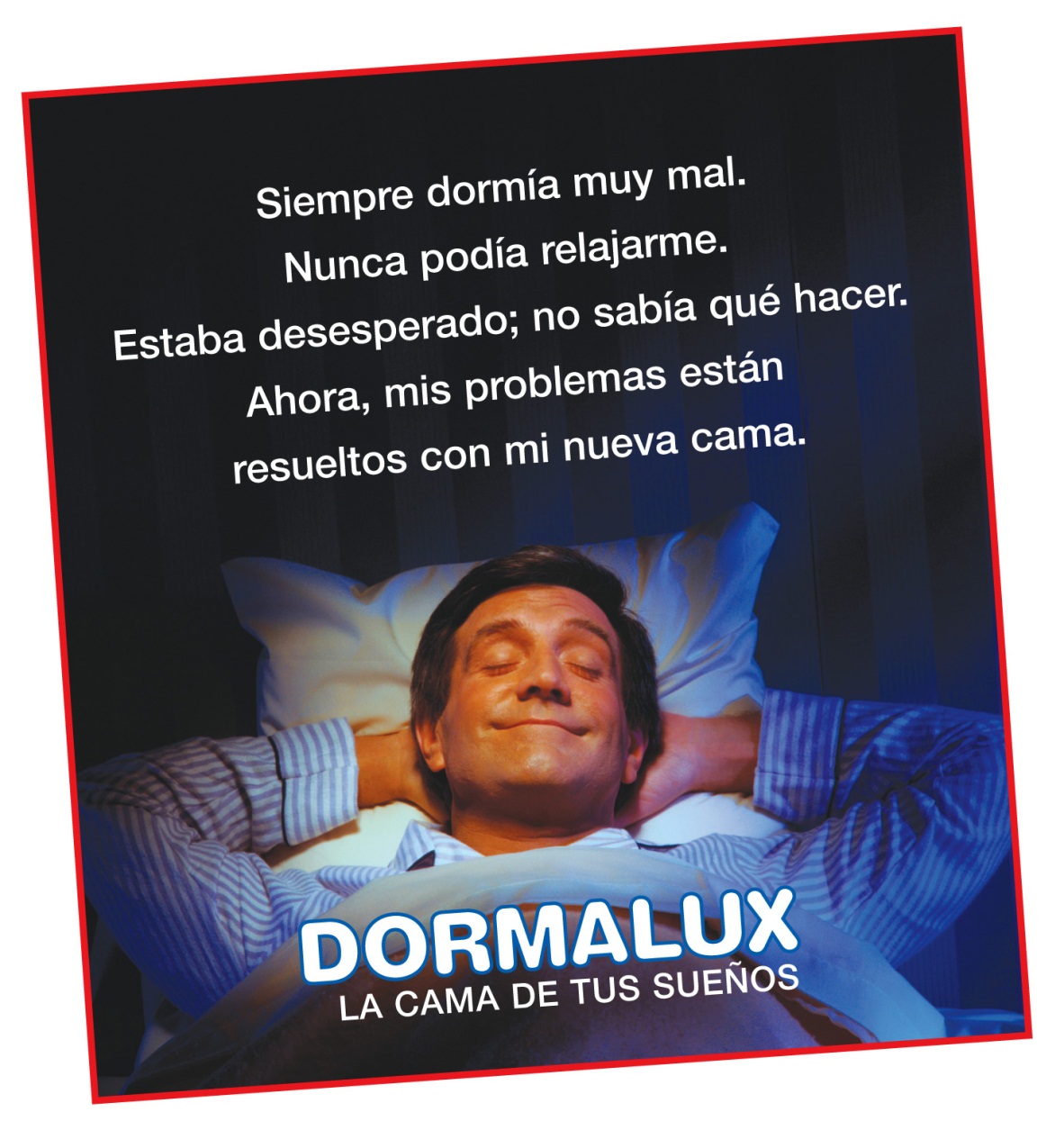 © by Vista Higher Learning, Inc. All rights reserved.
3.2-7